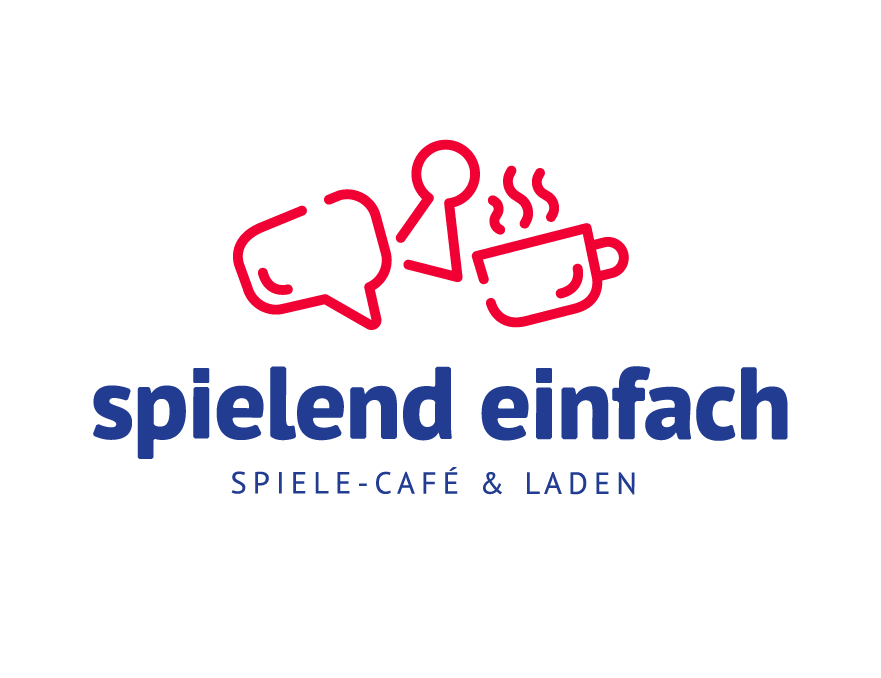 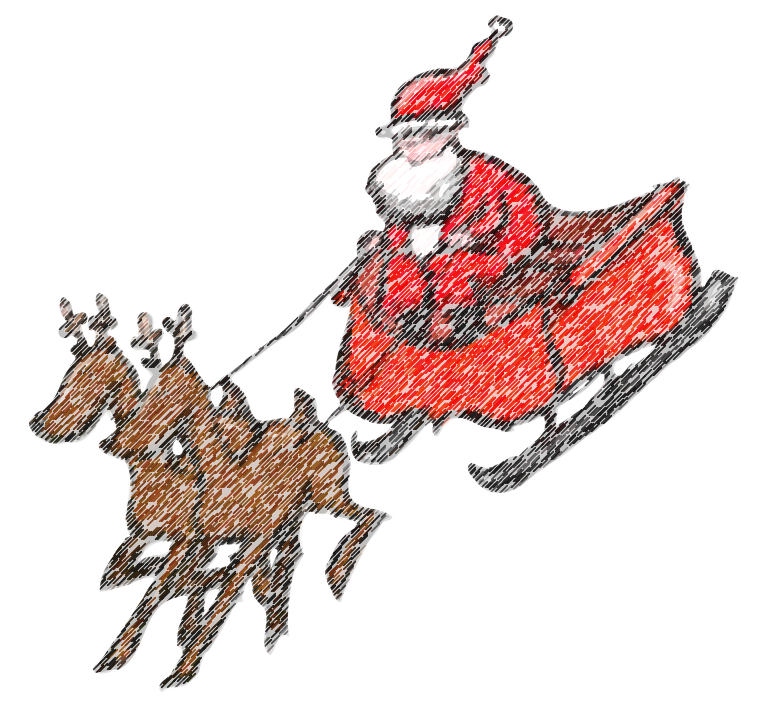 Öffnungszeiten 
zwischen den Jahren:
21.12.	11:30 -13:30 / 15:30 - 19 Uhr
22.12.  	10 - 13 / 16 - 19 Uhr
24.12. 	10 - 13 Uhr	
28.12.	 10 - 13 Uhr
29.12.	 10 - 13 Uhr
31.12.	10 - 13 Uhr
Informationen zu den aktuellen Öffnungszeiten sowie weitere Informationen zum Angebot von spielend einfach finden Sie unter http://www.spielendeinfach.de
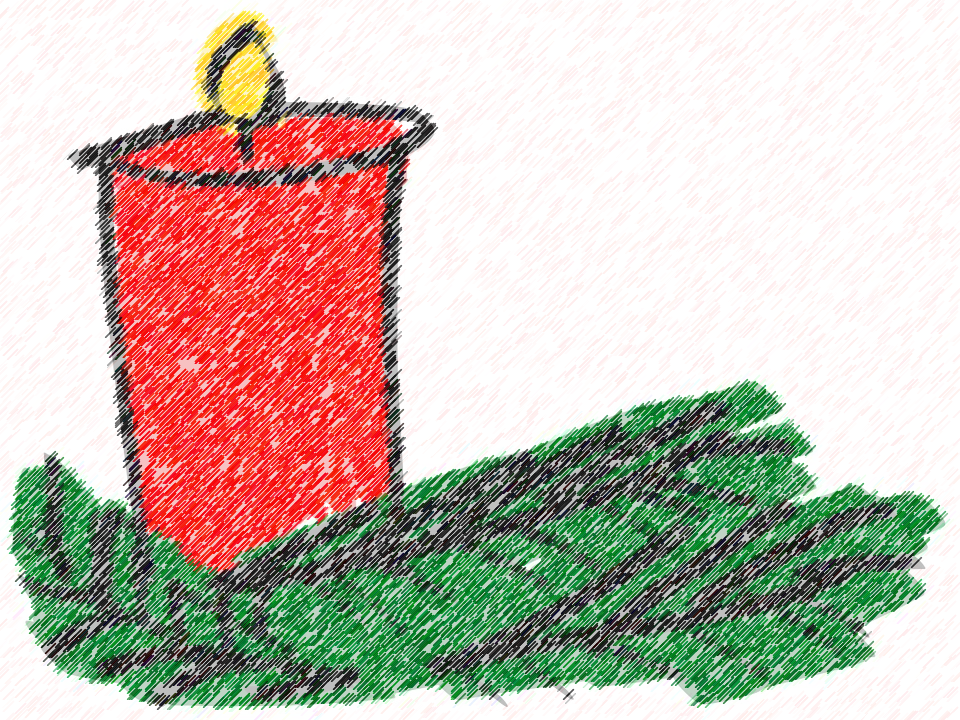